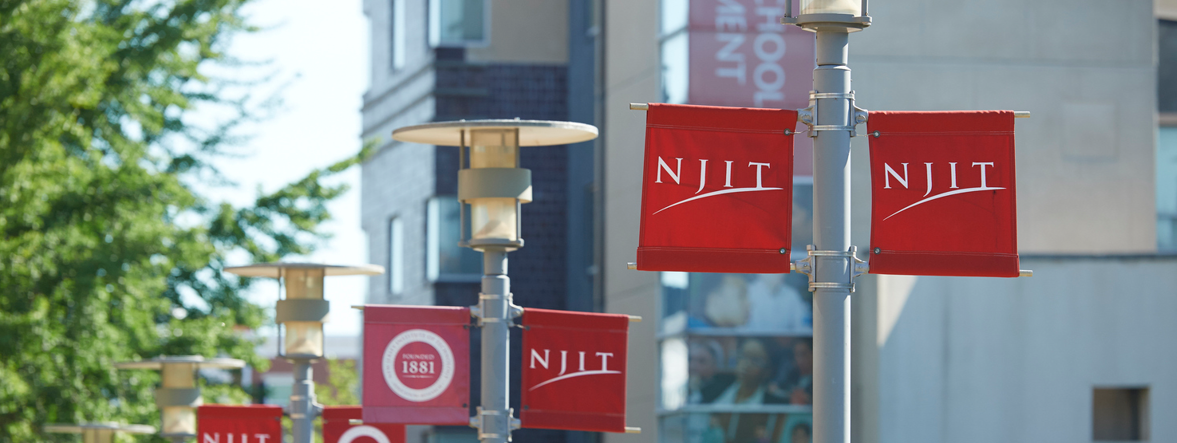 2024-2025 FAFSA
What to Expect and How to Prepare
Student Financial Aid Services
Student Financial Aid Services
Agenda
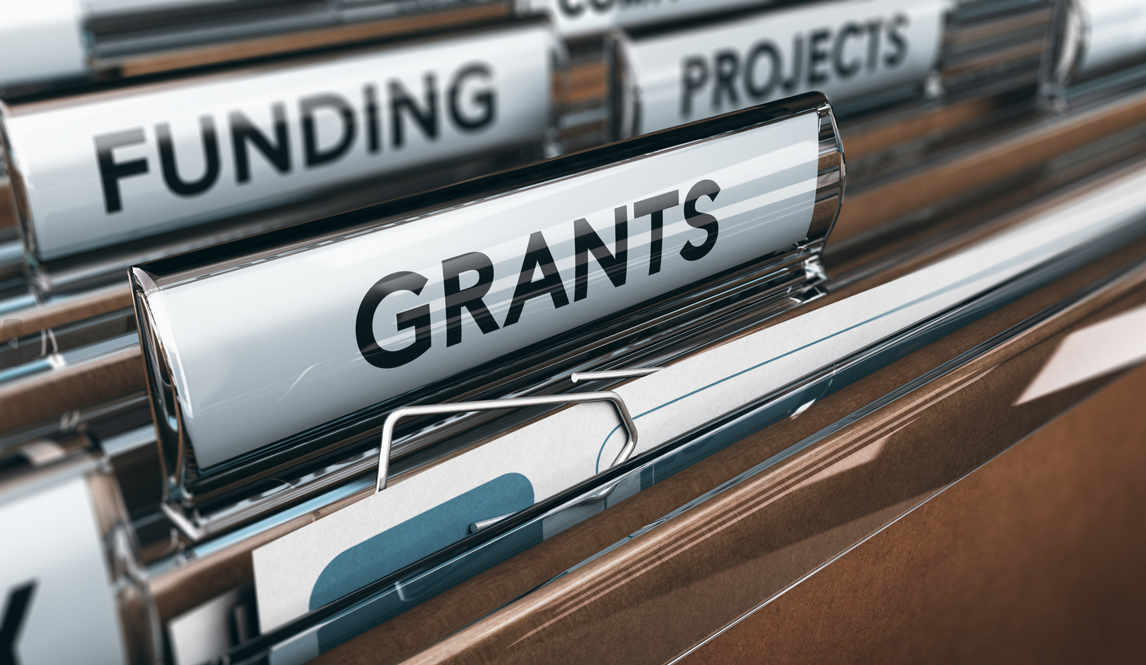 Simplified FAFSA
What is Not Changing
Tax Year Data & Deadlines
Six Things You Need Before Filing
FSA ID & Password
Student Aid Index (SAI)
Who is my Parent
Contributors
Consent & IRS Data
Refusal to Provide Consent
Technical Issues
Next Steps
Non-Federal Assistance
Resources 
FAFSA Prototype
Important Information
Q&A
Student Financial Aid Services
Simplified FAFSA
Congressional changes to improve financial aid

The 2024-2025 FAFSA (fafsa.gov) has a more streamlined user experience for students and parents

FAFSA expands eligibility for federal student aid

Fewer questions 46 (down from 100)
Pell Grant eligibility is tied to family size, Adjusted Gross Income (AGI), and poverty guidelines
Family size is based on tax exemptions
Students/Parents can update family size on the application
Student Financial Aid Services
What is Not Changing
Student Eligibility
      - Enrollment in an eligible degree/certificate program
      - Citizenship (U.S. Citizen, Eligible Noncitizen)
      - Enrollment – Full Time for TAG, Scholarships; Half Time for
         Federal Direct Loans; Pell is based on enrollment

Student Responsibilities
      - Respond to the Financial aid office and Higher Education Student
         Assistance Authority (HESAA) requests promptly 
      - Document submission (Verification, Conflict resolution)
      - Begin Enrollment (aid disbursed after student attendance is
         confirmed)
      - Maintain Satisfactory Academic Progress
Student Financial Aid Services
Tax Year Data & Deadlines
FAFSA Release Date
2024-2025 opened on December 31, 2023
2022 Federal Tax Information will be reported on the 2024-2025 FAFSA

NJIT’s Priority filing deadline is March 1, 2024

List a New Jersey school as the #1 choice on the FAFSA

NJ State Grant FAFSA filing deadline for renewal students is May 15th, 2024 (only applicable to 2024-2025). Generally, it is April 15th every year. See HESAA deadlines:
     https://hesaa.org/Pages/StateDeadlinesNextAY.aspx
Student Financial Aid Services
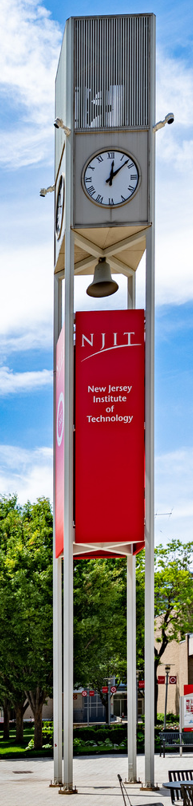 Six Things You Need Before Filing Filing
FSA ID & Password
Contributor Information
2022 Federal Income Tax Return
Records of Untaxed Income
Records of Assets
List of Schools
Student Financial Aid Services
FSA ID & Password
Make sure you and your parents have a StudentAid.gov account and you remember your FSA ID & Password. Watch the video on creating an FSA ID. https://www.youtube.com/watch?v=Pitb_aIQBVc 

Log into StudentAid.gov account and confirm your biographical
      information, address and email is correct

Accessing the FAFSA (fafsa.gov)
FSA ID is required for all contributors
Users can no longer access the online FAFSA by providing personal identifiers (name, DOB, SSN) and a save key
All biographical data is pulled from the FSA ID
Student Financial Aid Services
Student Aid Index (SAI)
The Student Aid Index (SAI) is an eligibility index number that the financial aid office uses to determine how much federal student aid you would receive if you attended the school

This number results from the information that you provide on your FAFSA® form. This number is not a dollar amount of aid eligibility or what your family is expected to provide
Student Financial Aid Services
Who is my Parent?
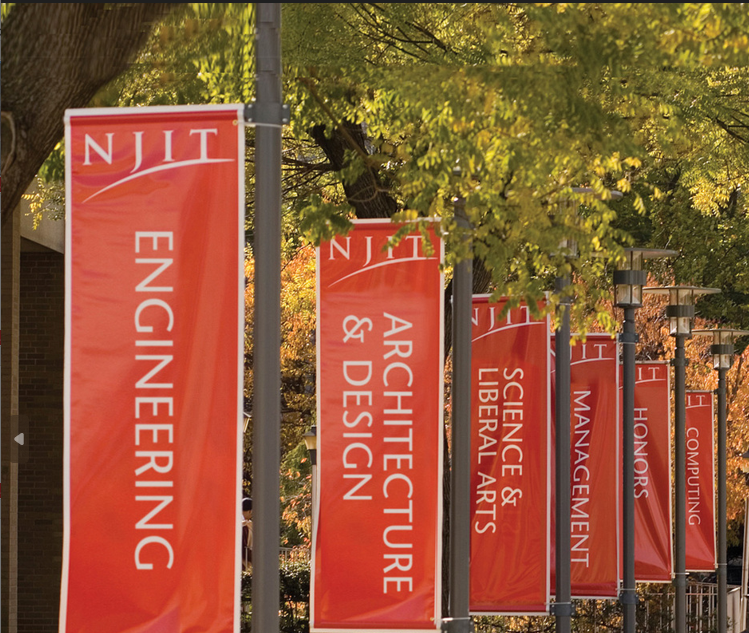 Who is My Parent?
Parent who provided the majority of the student’s support in the prior 12 months
If both parents provide equal support, it is the parent who earns the most

Remarried or Unmarried & Living Together
Federal regulations require information for both the parent and the parent’s spouse, if remarried

If biological parents are unmarried and living together, both will provide information on the FAFSA
Student Financial Aid Services
Contributors
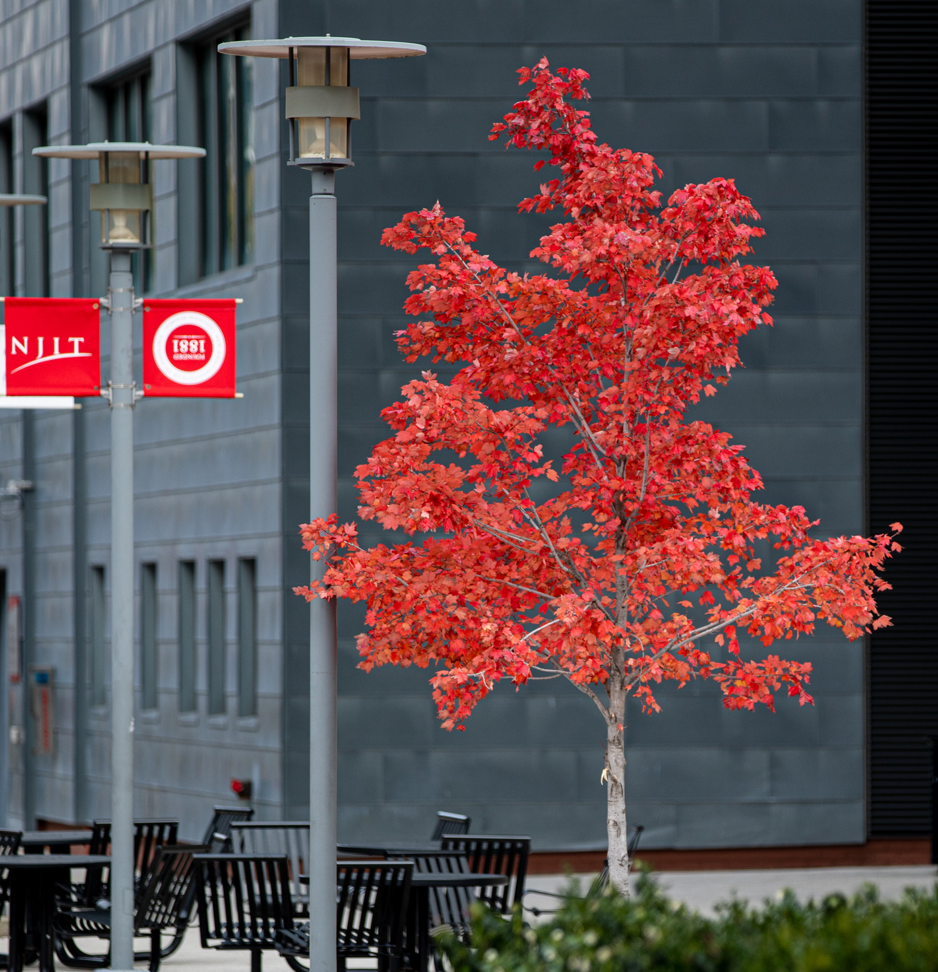 Dependent students must invite their parent(s) to contribute to their form if the parent information is required
Student will need the name, DOB, SSN, email of the contributor

If the parents of a dependent student file separately, then both parents must be invited and provide their consent

Contributors have 45 days to respond to the invite
Student Financial Aid Services
Consent & IRS Data
Direct Data Exchange populates tax data from the IRS into the FAFSA 
Each contributor must provide consent for the U.S. Department of Education to retrieve and disclose federal tax information from the IRS for the student to be eligible for federal student aid.
Parents who file taxes jointly only need one parent to provide consent
Parents who file taxes separately need both parents to provide consent
Students who are married and file separately will need their spouse to provide consent.
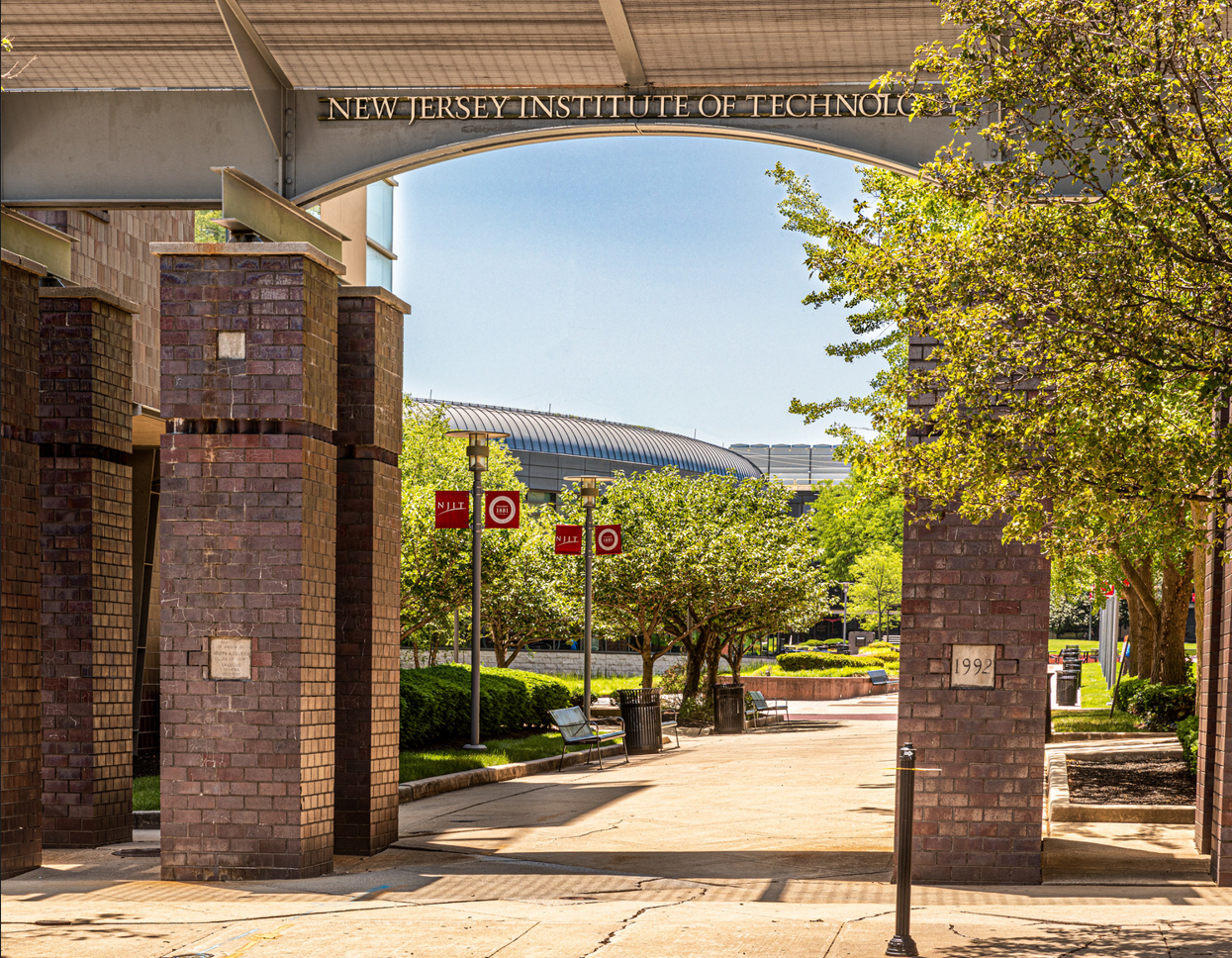 Student Financial Aid Services
Refusal to Provide Consent
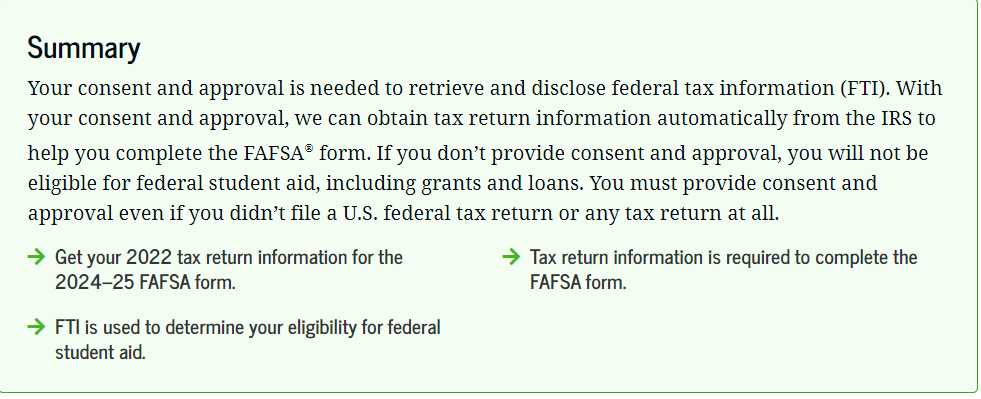 Contributors are required to provide consent – refusal results in the student being deemed ineligible for federal and/or state financial aid 

Manual entry is only permitted when tax status conflicts with marital status
Student Financial Aid Services
Technical Issues
If you are experiencing technical issues, contact Federal Student Aid at 1-800-433-3243
You can also email and chat with FSA staff https://studentaid.gov/help-center/contact 
Email NJIT Student Financial Aid Services with technical issues (fafsa-group@njit.edu) with the subject line: 2024-2025 FAFSA Filing
Student Financial Aid Services
Next Steps
Universities and colleges expect to start receiving student’s FAFSAs in mid-March

After FAFSAs are received, Student Financial Aid Services will start notifying students about their aid eligibility in early April

In the meantime, students can fill out a form and receive an Estimated Financial Aid Eligibility Summary

Monitor your personal and NJIT emails to receive communication about the form, your financial aid eligibility, and your aid offers
Student Financial Aid Services
Non-Federal Assistance
New Jersey Aid
      - Tuition Aid Grant, Garden State Guarantee, Educational
        Opportunity Fund

 To Do
      - Create your NJFAMS account (njfams.hesaa.org) for state aid
      - Log in to NJFAMS: Check To-Do List, Award and Eligibility
      - NJ Dreamers: Complete NJ Alternative Financial Aid Application
        https://hesaa.org/Pages/NJAlternativeApplication.aspx 
    
Merit Based Scholarships
External Scholarships
Student Financial Aid Services
Resources
Scholarship Universe: NJIT students can look for scholarship opportunities through this portal https://www.njit.edu/financialaid/scholarship-universe-njit 
Experience Day: Meet with Financial Aid and Admissions on Sunday, April 7, 2024 - njit.edu/experience
FAFSA: https://studentaid.gov/h/apply-for-aid/fafsa 
How Aid Works: https://studentaid.gov/h/understand-aid/how-aid-works
Federal Student Aid Estimator: 
     https://studentaid.gov/aid-estimator/
Student Financial Aid Services
2024-2025 FAFSA Prototype
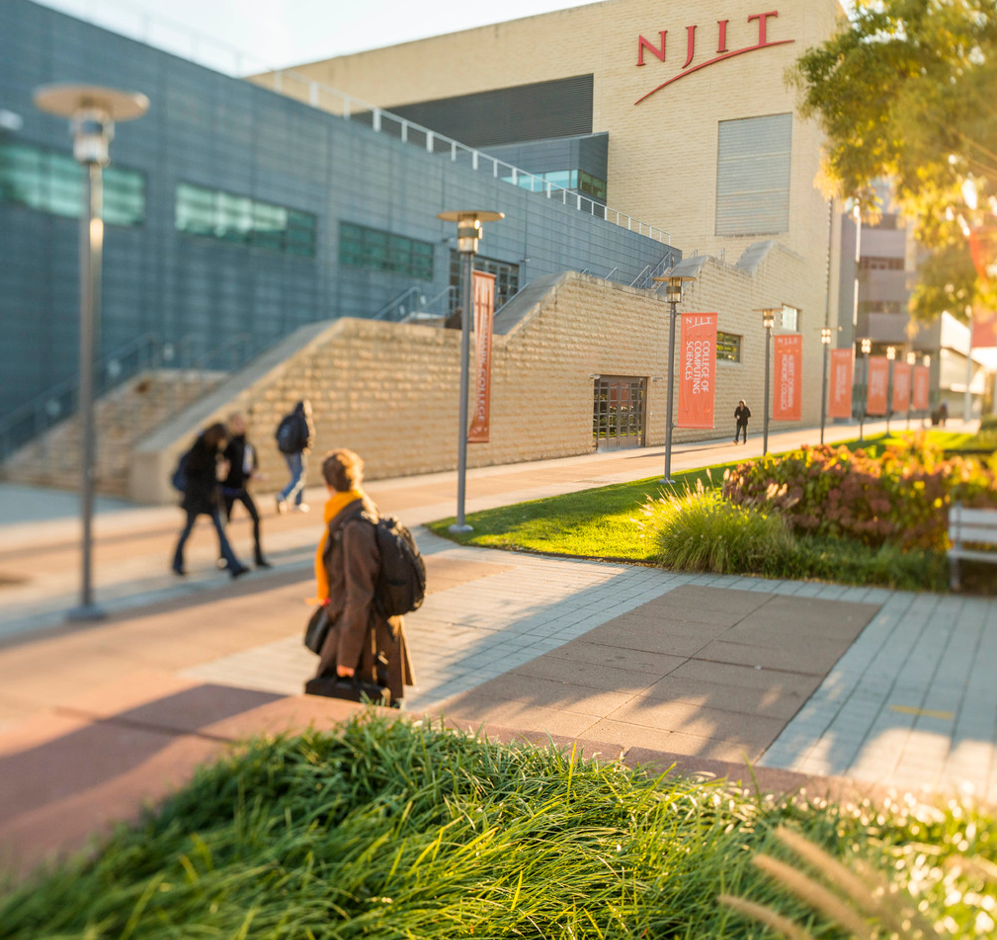 Review the FAFSA Prototype: https://fsapartners.ed.gov/fafsa-prototype/2425
Access Code: prototype2425

Student scenario
Parent scenario

Not a final FAFSA Demo!
Student Financial Aid Services
Important Information
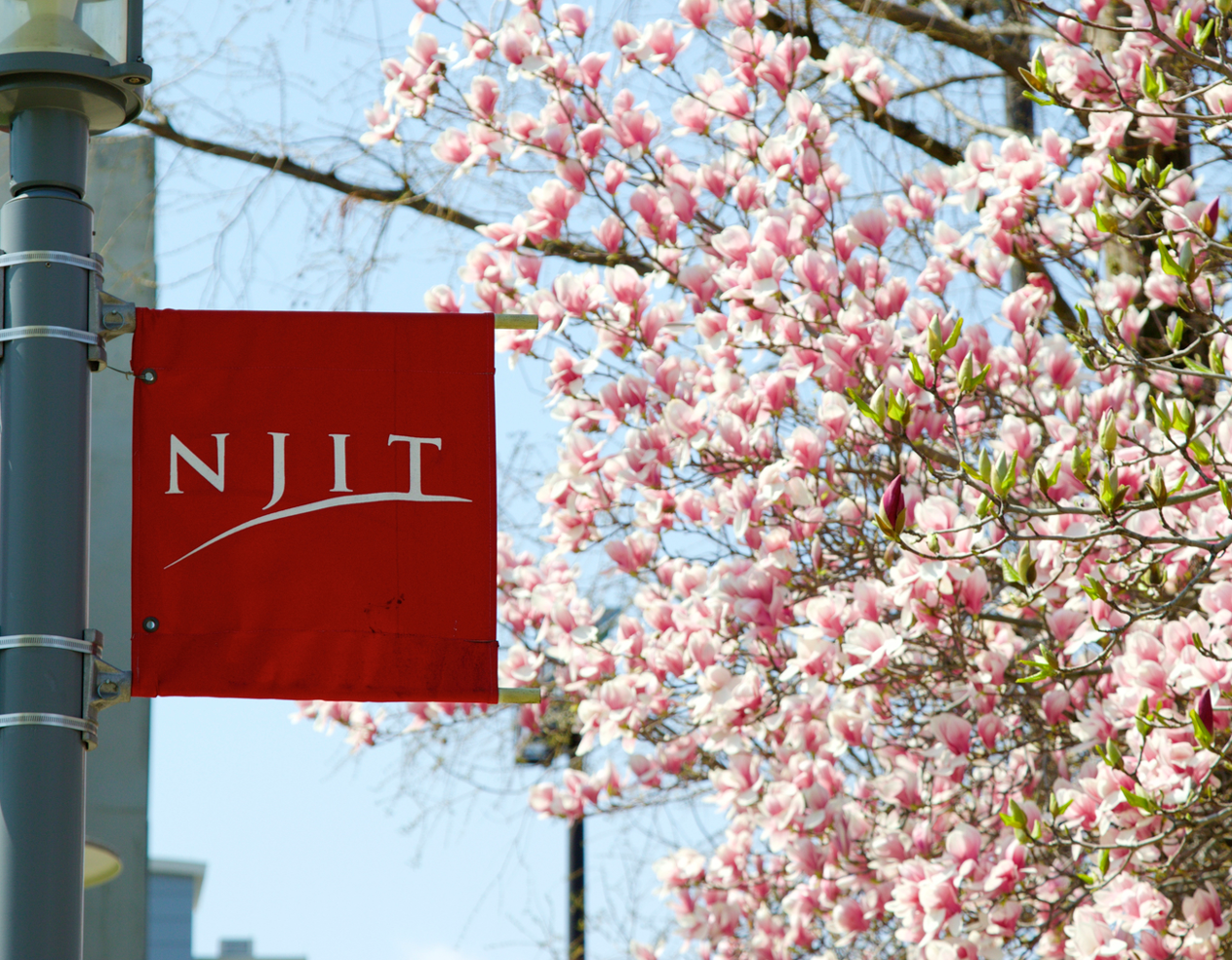 Visit SFAS 2024-2025 FAFSA page at https://www.njit.edu/financialaid/2024-2025-fafsa

2024-2025 FAFSA FAQs Videos https://www.youtube.com/playlist?list=PLtr3wy4M_CJ2Hrd0UwCAWJOgOPu8l_ZLf

Follow Federal Student Aid on:
       - X (formerly Twitter)
       - Instagram
       - Facebook
       - YouTube

U. S. Department of Education & NJIT Financial Aid Emails
Student Financial Aid Services
Contact Student Financial Aid Services
Phone
Email
finaid@njit.edu
(973) 596-3479
Meeting
Fax
https://connect.njit.edu/portal/SFAS-events
(973) 596-2460
Student Financial Aid Services
Contact Admissions
(973) 596-3300
(973) 596-3461
Email
admissions@njit.edu
Student Financial Aid Services
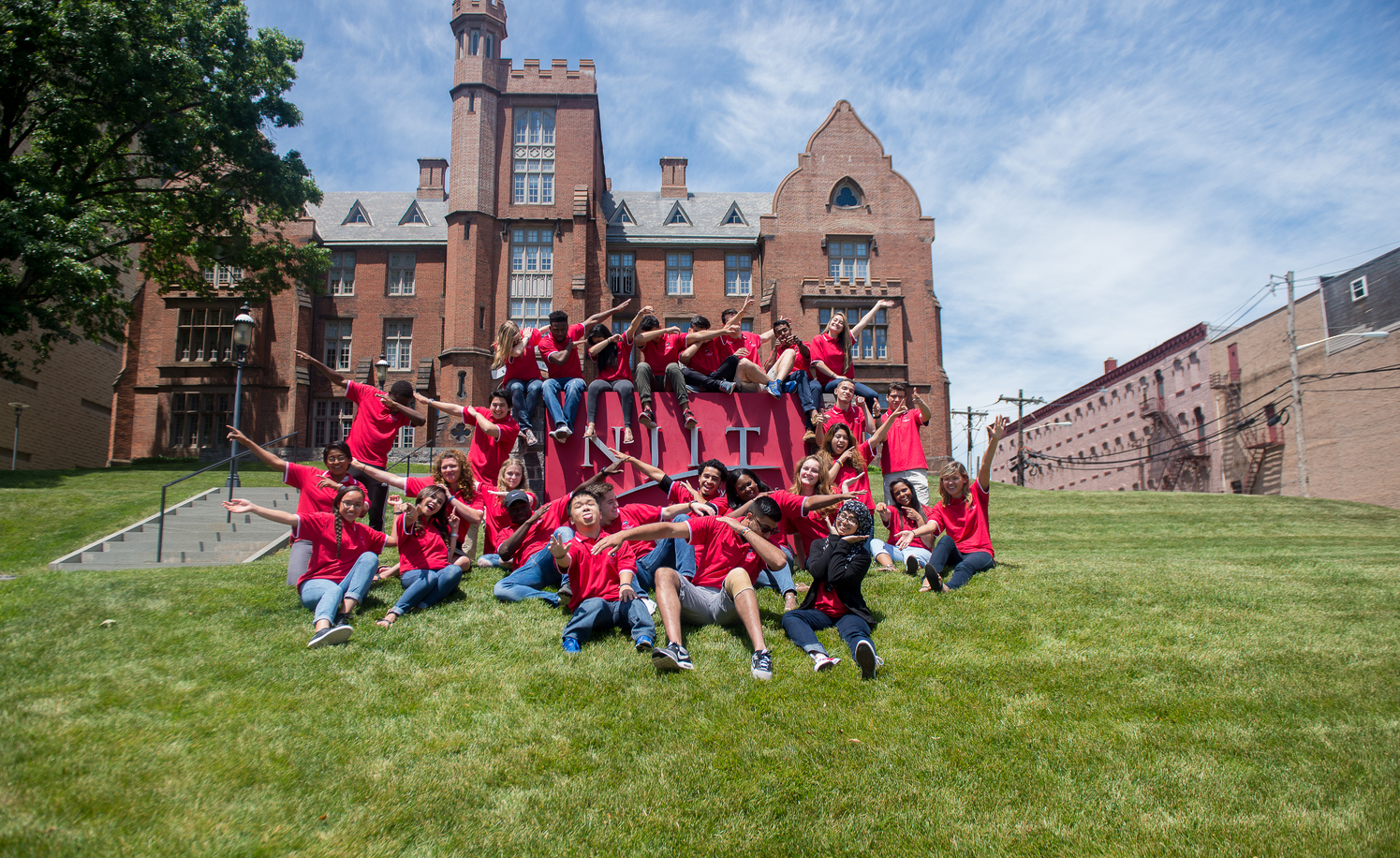 Questions?
Student Financial Aid Services